«Сказкотерапия, как универсальный метод развития и коррекции детей с ОВЗ»
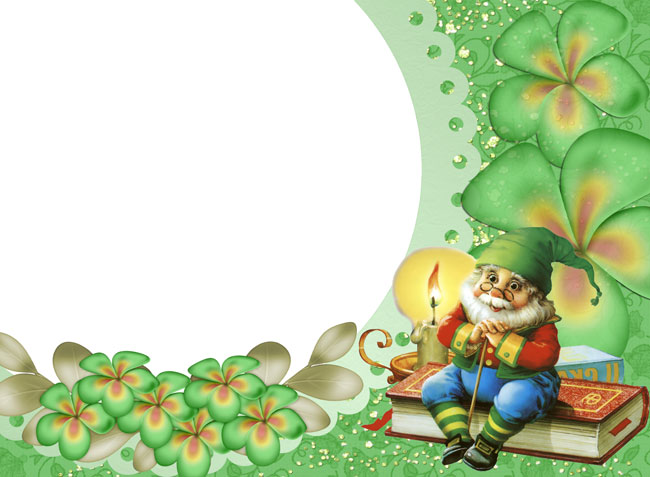 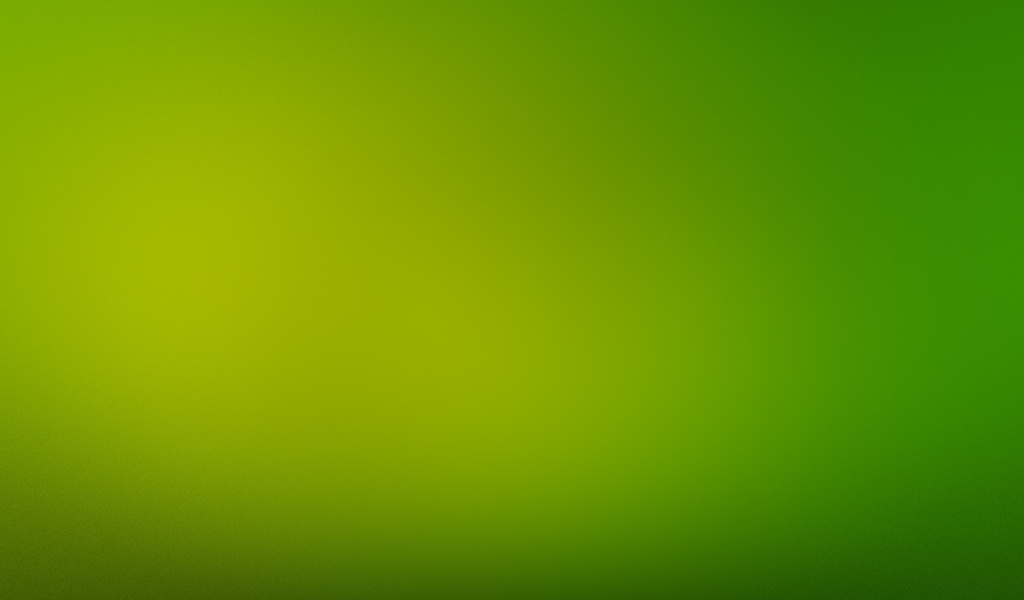 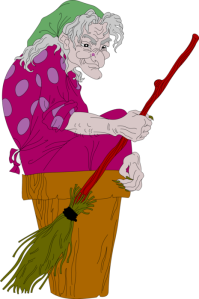 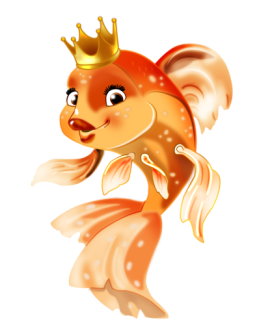 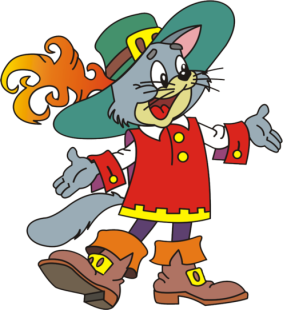 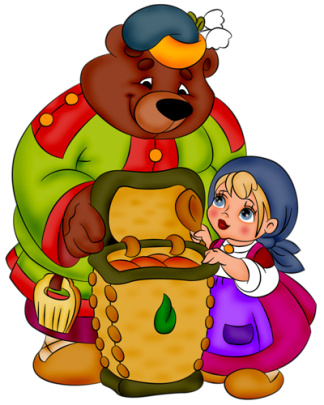 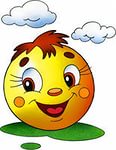 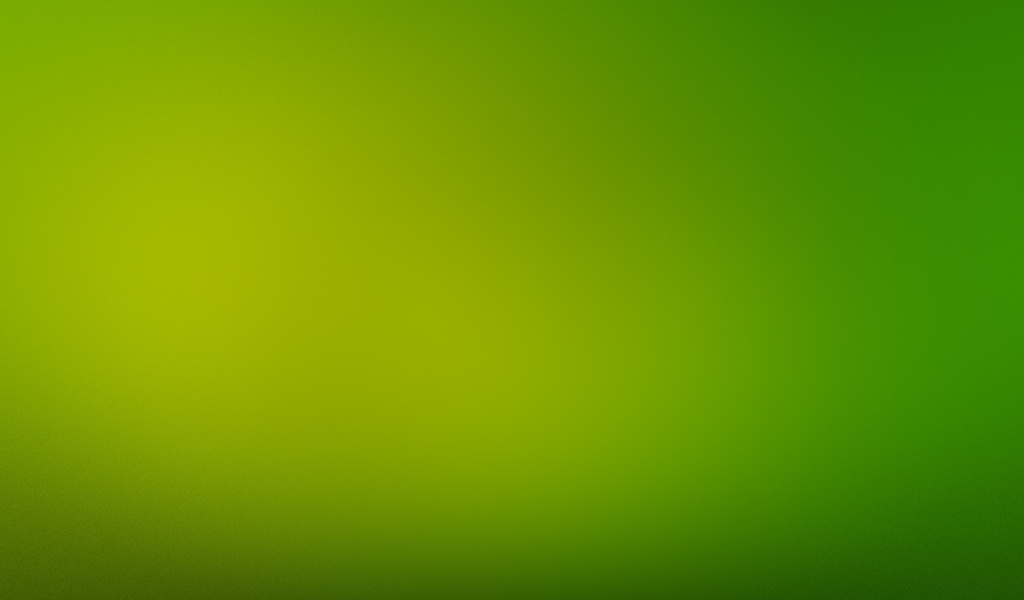 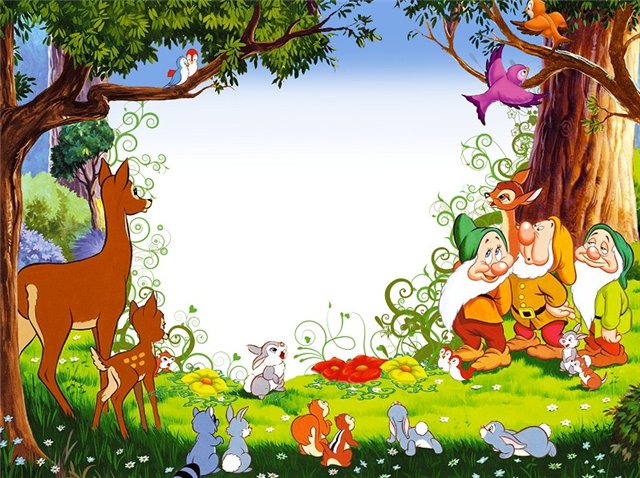 Метод сказкотерапии является здоровьесберегающей технологией, комплексной системой, направленной на коррекцию речевых нарушений, личностное развитие ребенка и сохранение его здоровья, и позволяет в рамках сказки решать обучающие, коррекционные, воспитательные задачи
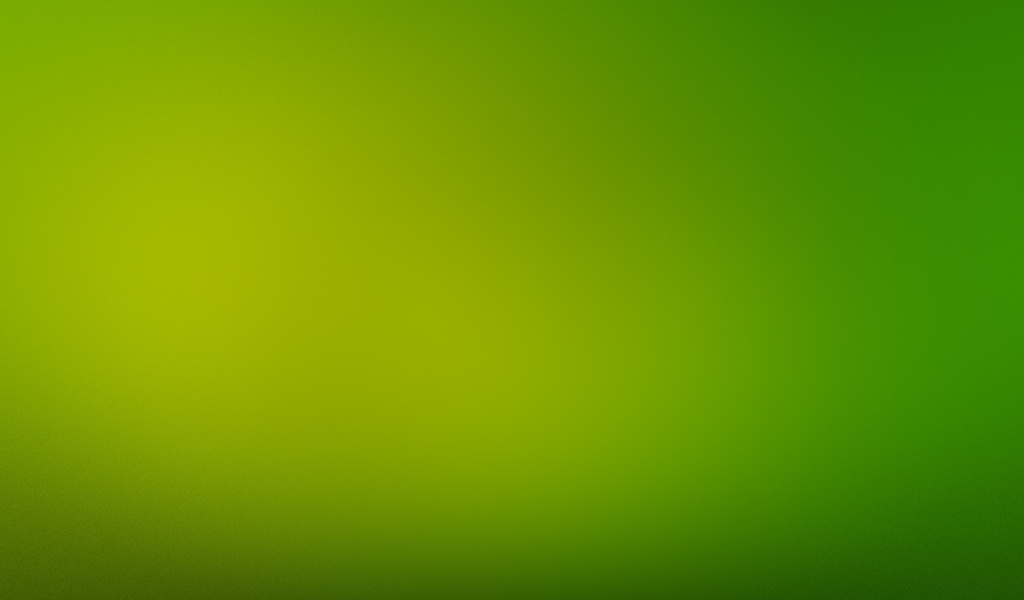 Цель:
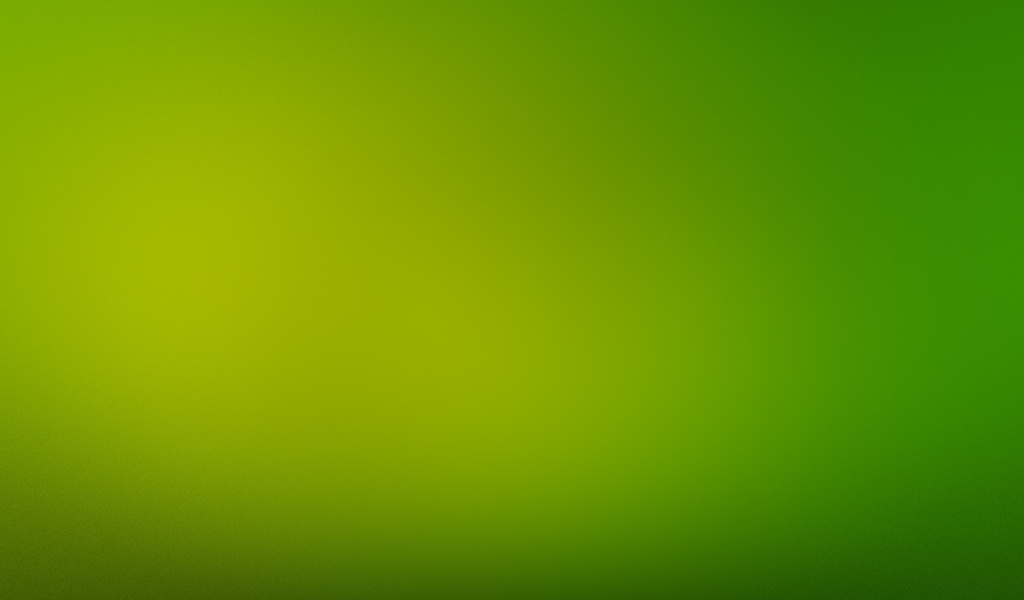 Задачи:
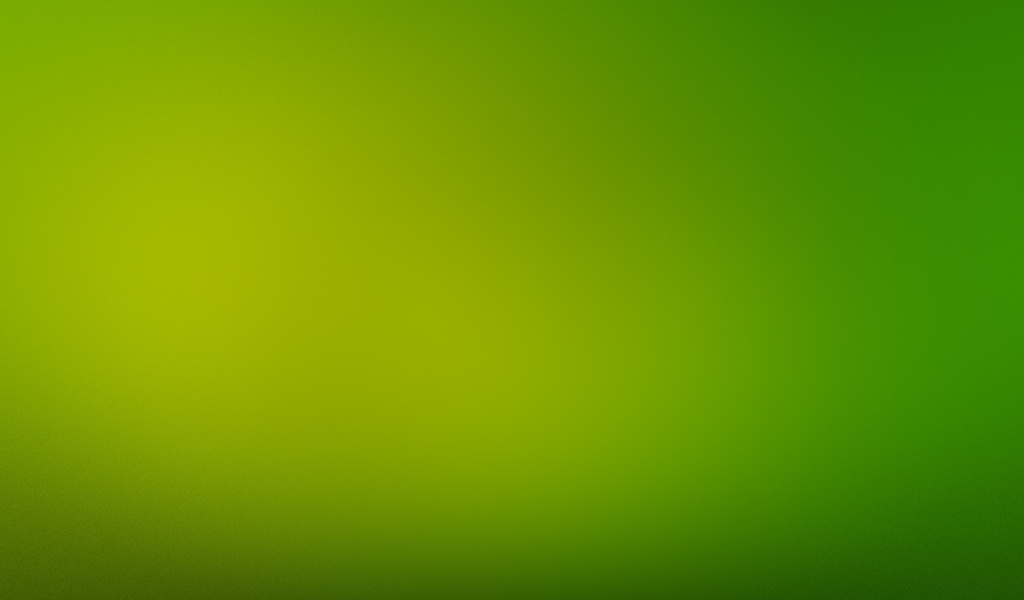 Виды сказок
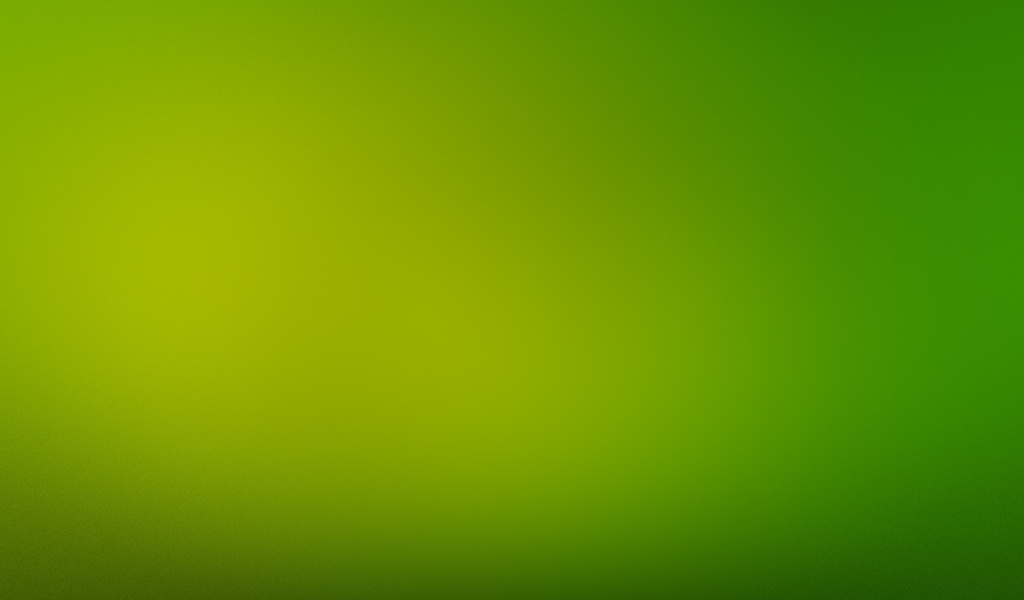 Сказкотерапия в работе
учителя - логопеда
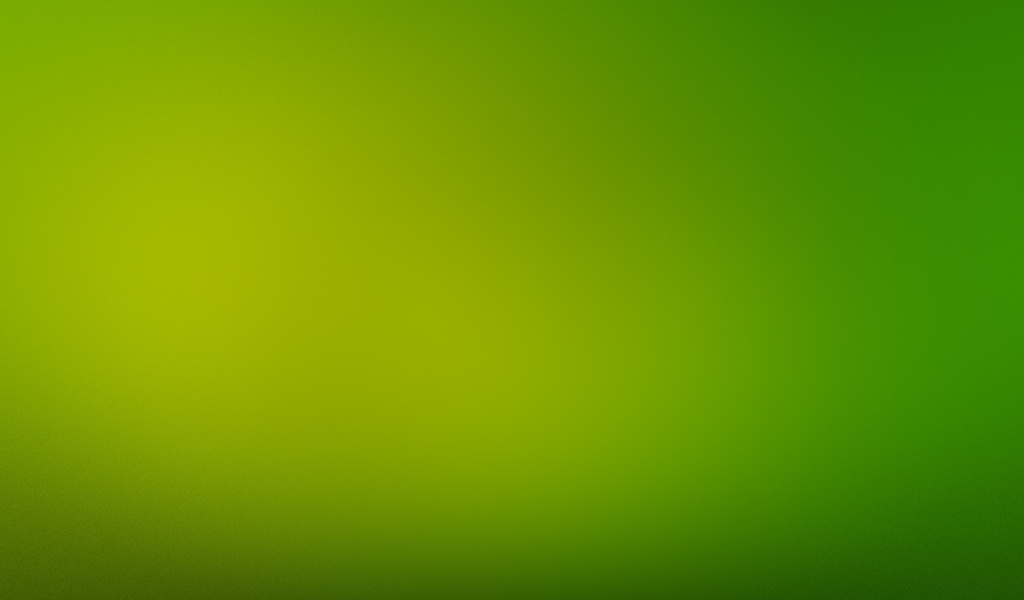 Имидж - терапия
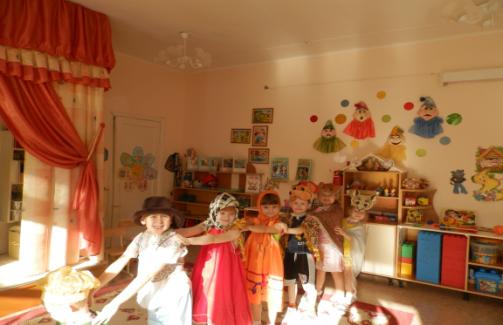 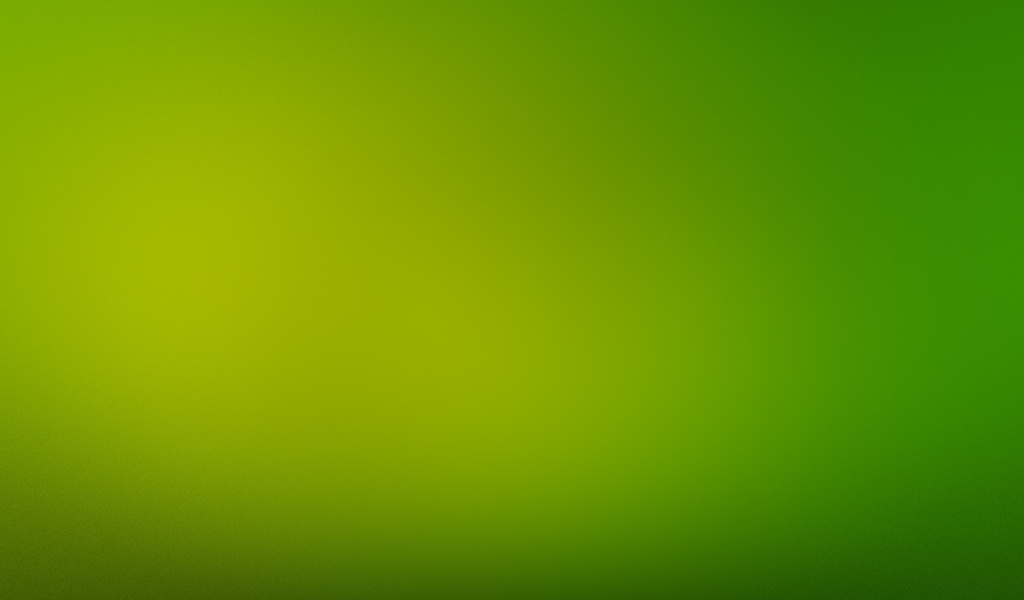 Проигрывание сказок
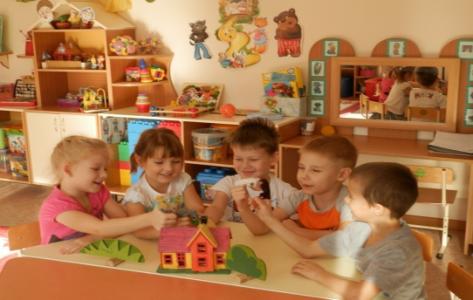 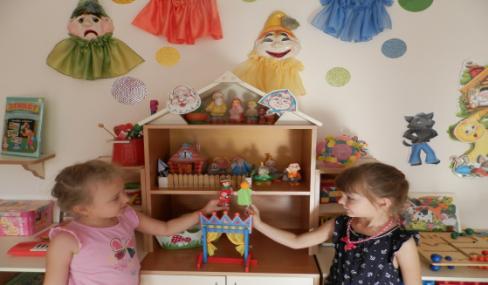 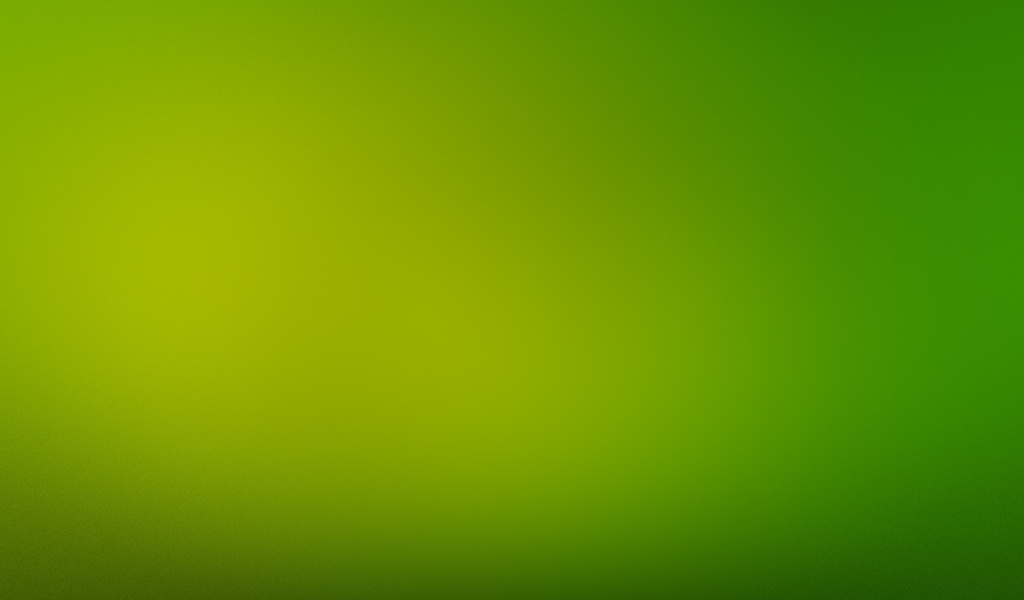 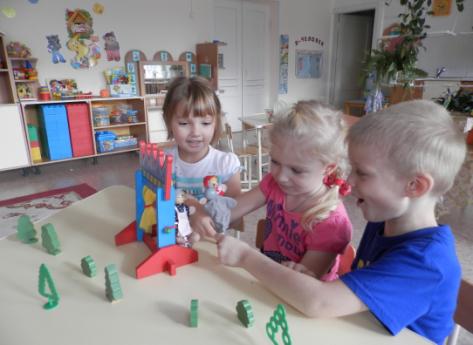 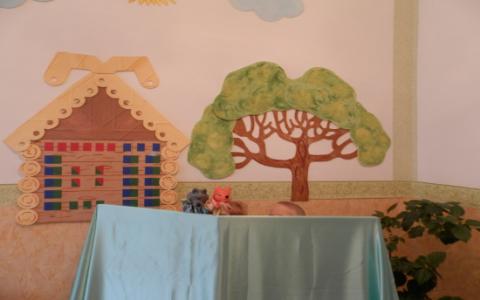 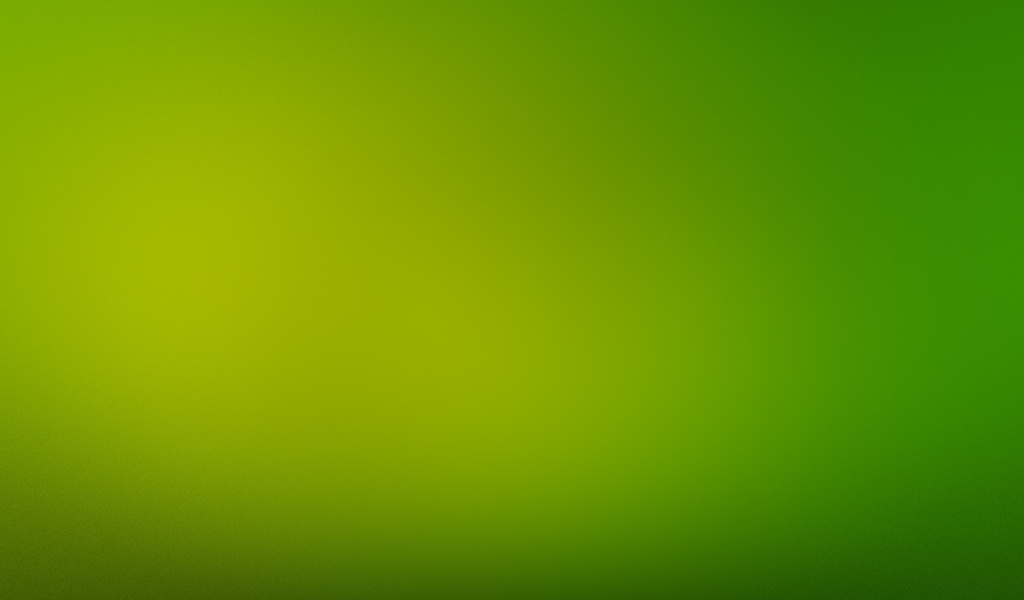 Медитация на сказку
Перевоплощение в животных (живое существо)
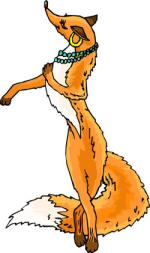 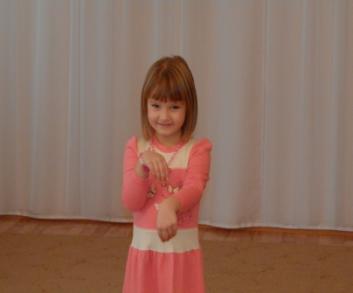 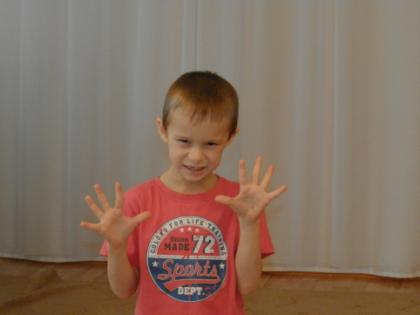 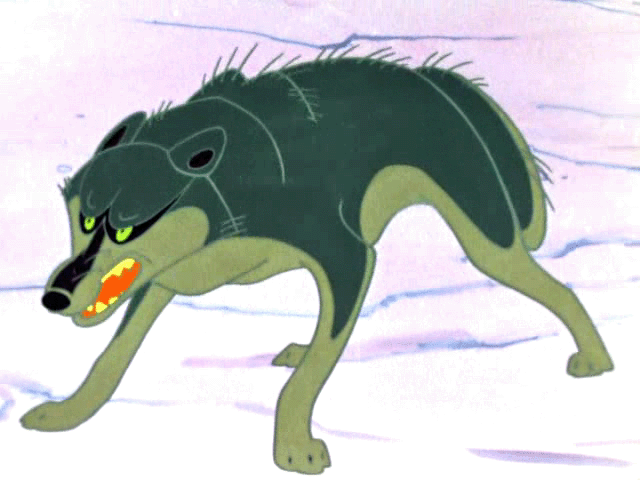 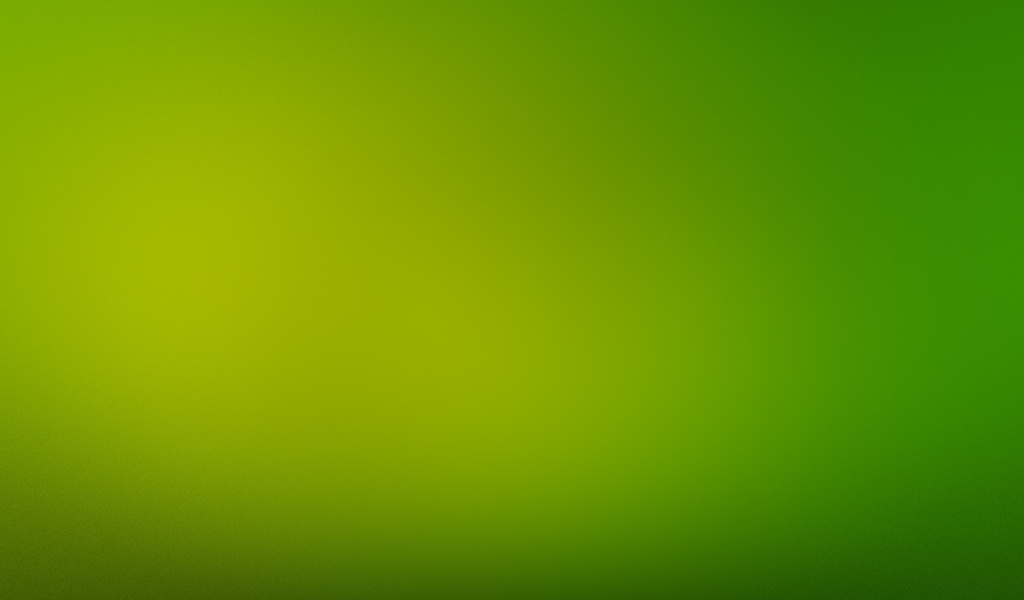 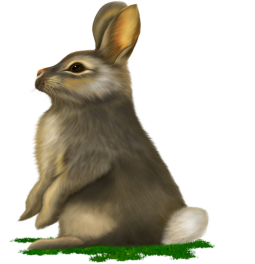 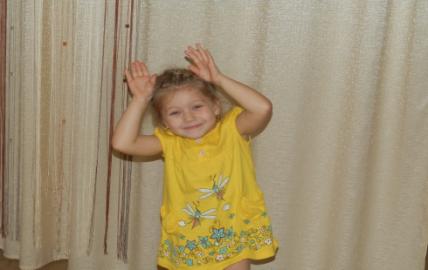 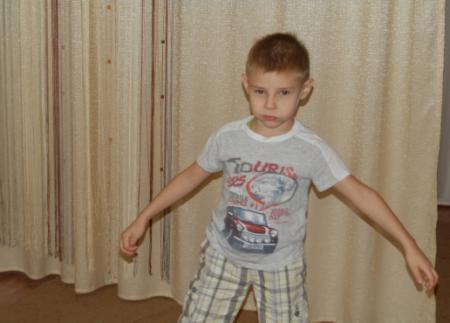 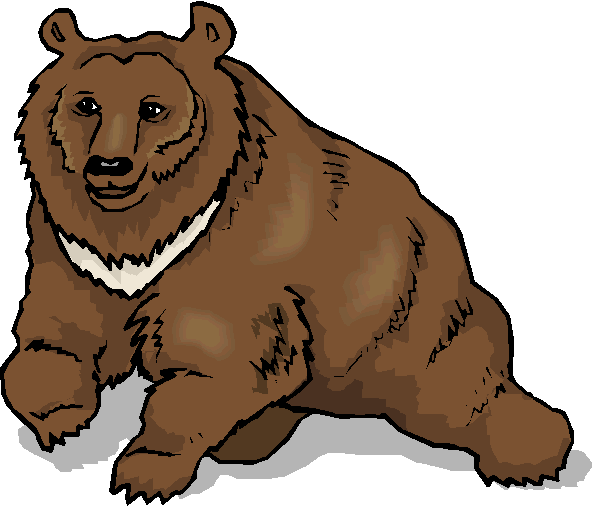 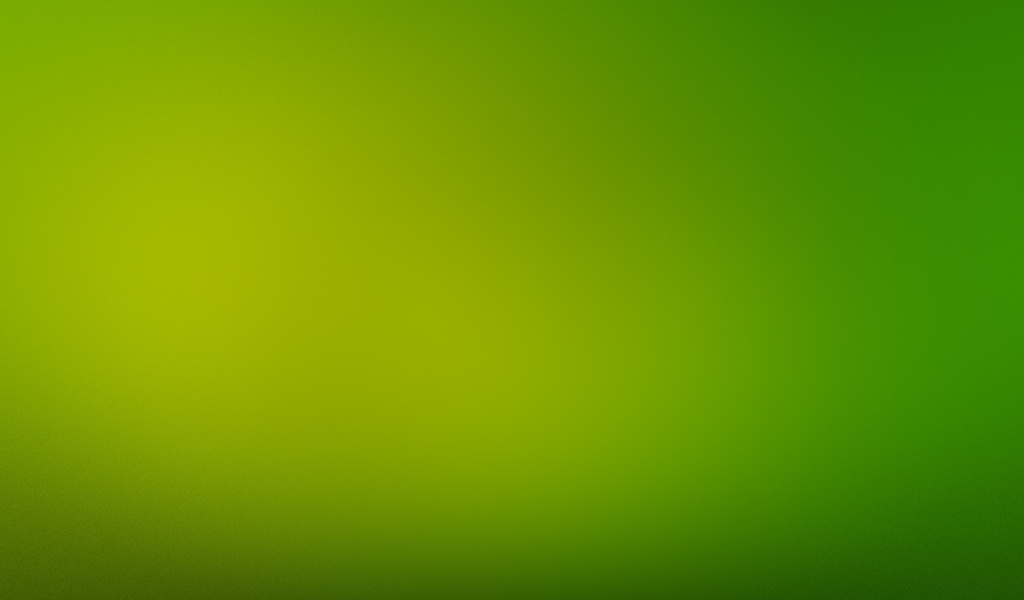 Перевоплощение в неживое существо
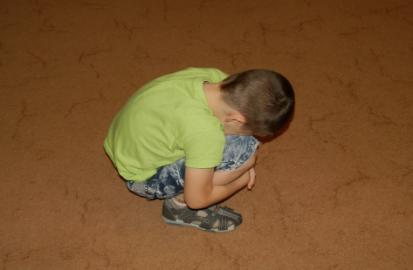 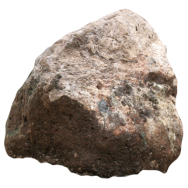 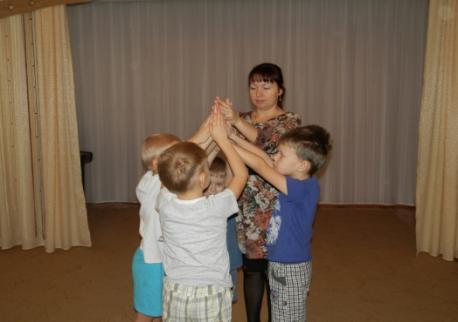 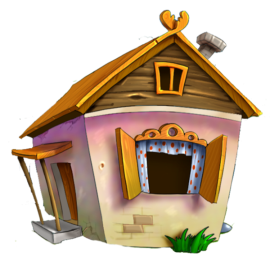 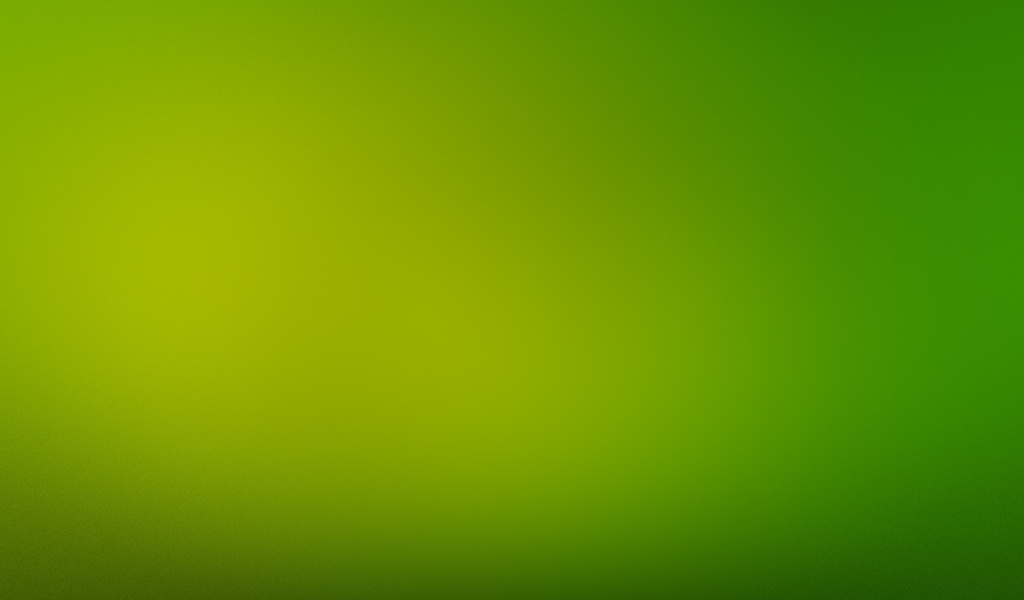 Упражнения с зеркалами
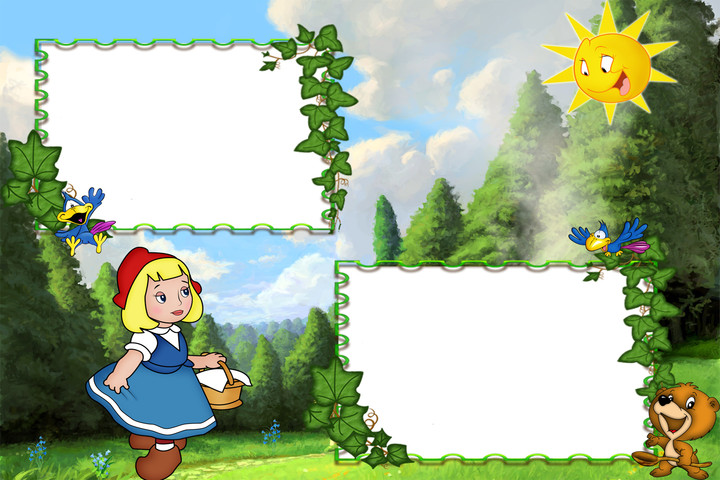 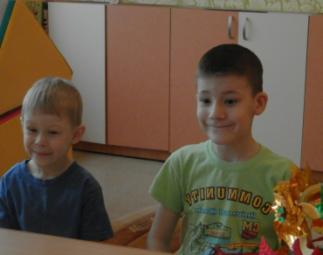 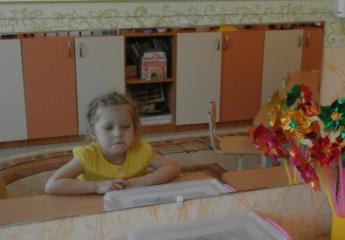 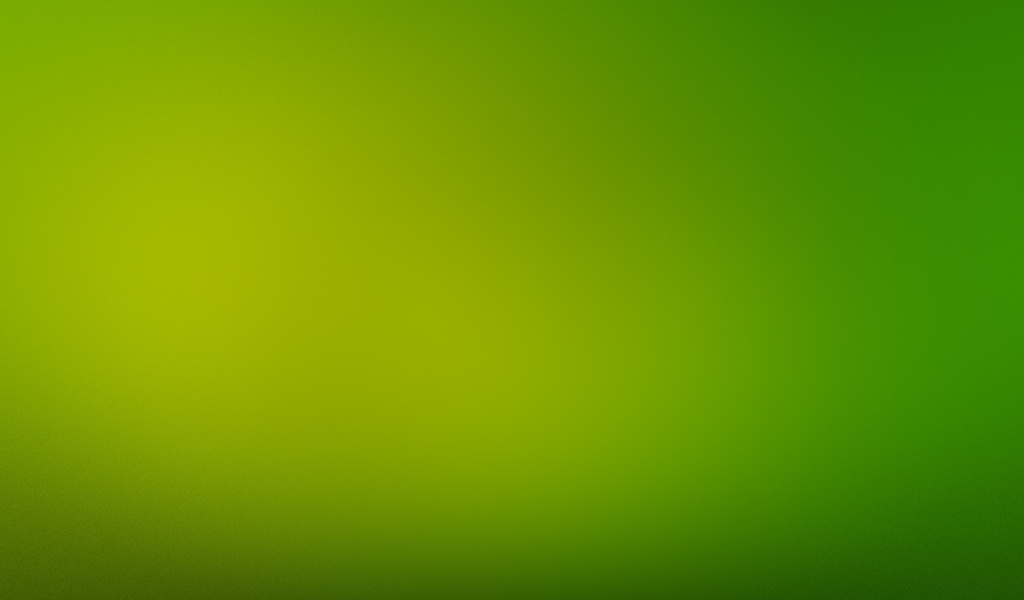 Изображение растений
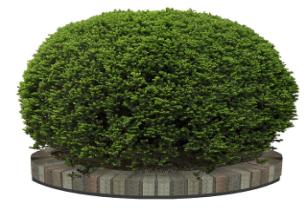 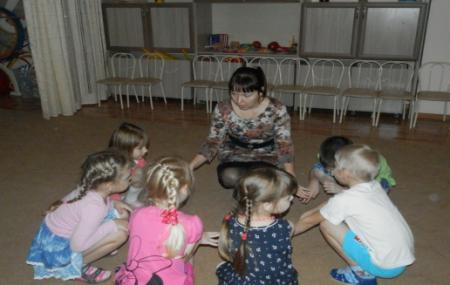 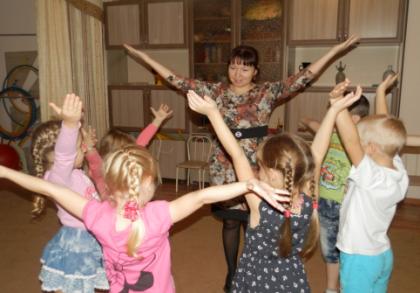 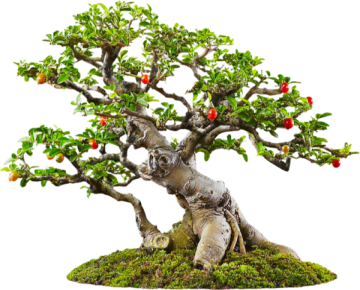 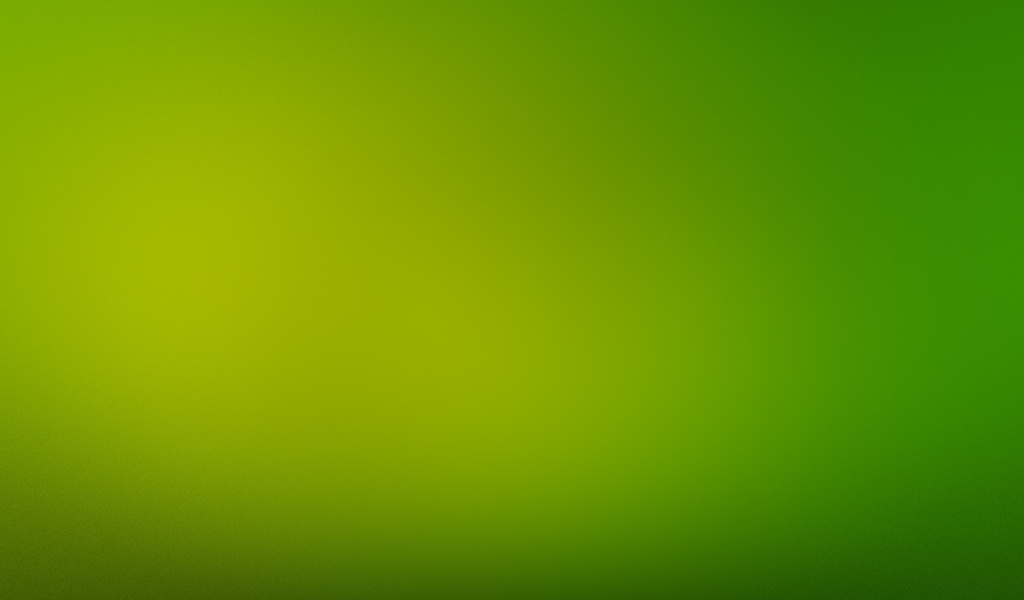